МБДОУ детский сад №7

Проект
«Простые игры дома и в саду»
Участники проекта: воспитанники средней группы №6, родители, воспитатель
Руководитель: Хацкая О.А., воспитатель
Сроки реализации: с 08.11.2021 по 31.01.2022 года
Цель проекта:
	Формирование позитивных установок к различным видам труда и творчества.

Задачи:
1. Формировать первичные представления о многообразии предметного окружения; о том, что человек создает предметное окружение, изменяет и совершенствует его для себя и других людей.
2. Развивать наблюдательность, внимание, удовлетворять потребность в самовыражении.
3.  Воспитывать уважительное отношение и чувство принадлежности к своей семье и к сообществу детей и взрослых в Организации.
Вид проекта:

По характеру  создаваемого продукта:
- практико-ориентированный.
По количеству детей, вовлеченных в проект:
- групповой.
По продолжительности:
- долгосрочный (в течение  3 месяцев )
По направлению развития:
- социально - коммуникативное.
Актуальность проблемы:

	Мир ребенка начинается с семьи. Семья – основа воспитания.
	Совместное создание игр помогает раскрыть в детях их лучшие качества, развить фантазию, созидательное творчество, интеллект и позволяет содержательно  и интересно провести свободное время в кругу семьи и детском саду.  
	Детей, увлекающихся ручным трудом, отличают богатая фантазия и воображение, желание экспериментировать, изобретать.
1 этап
Любимые  игры
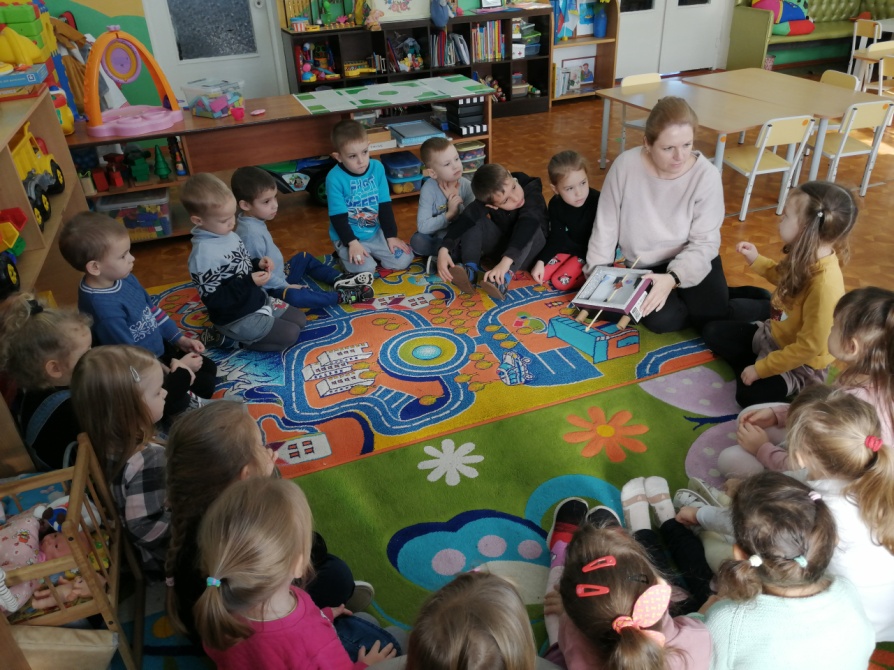 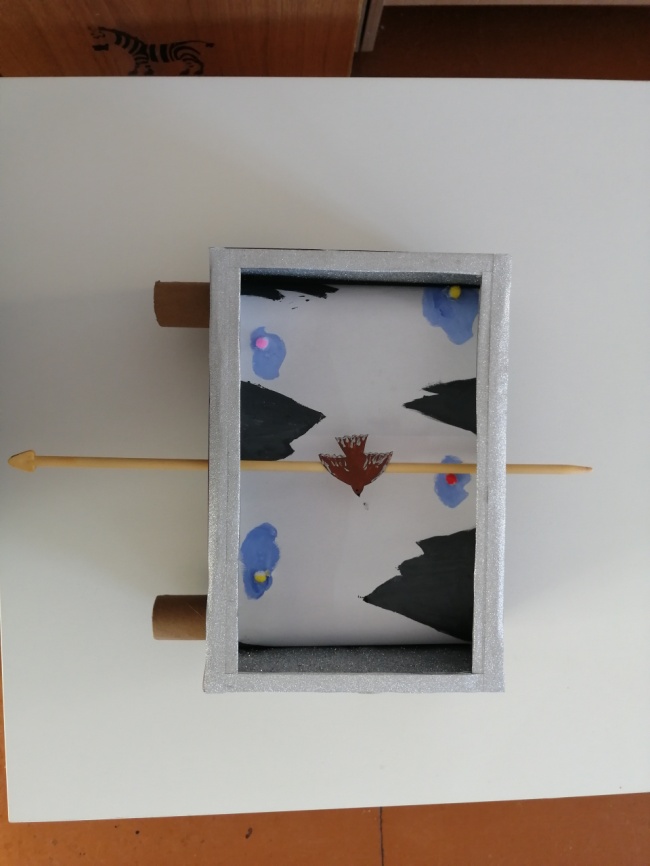 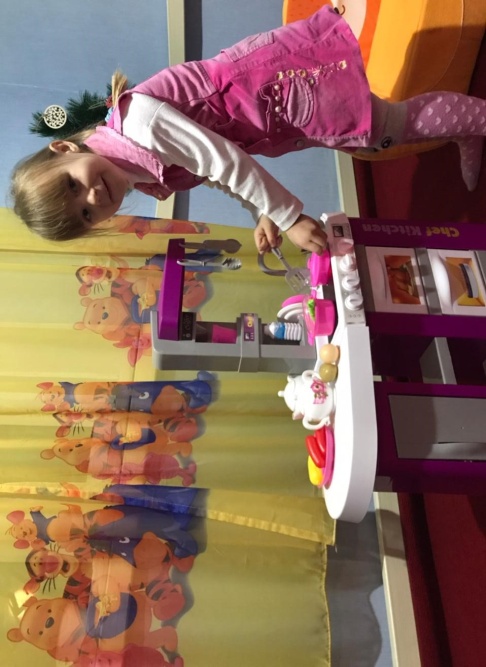 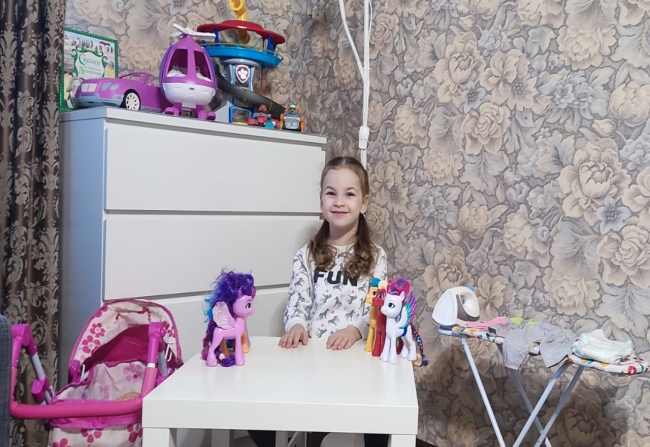 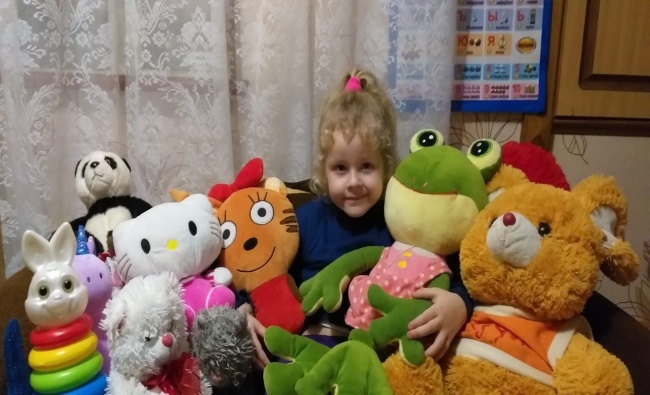 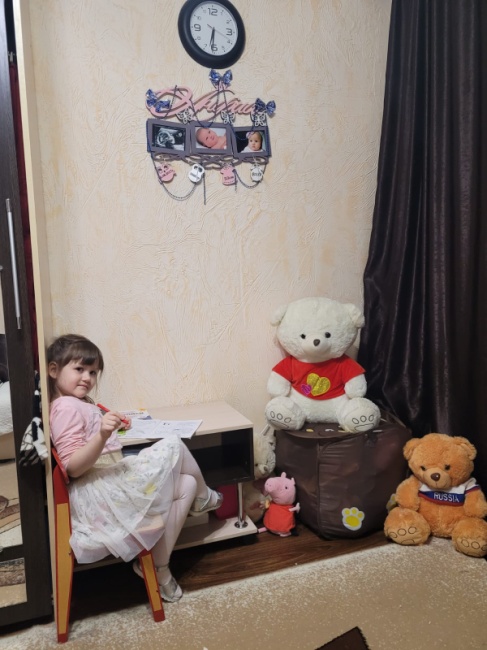 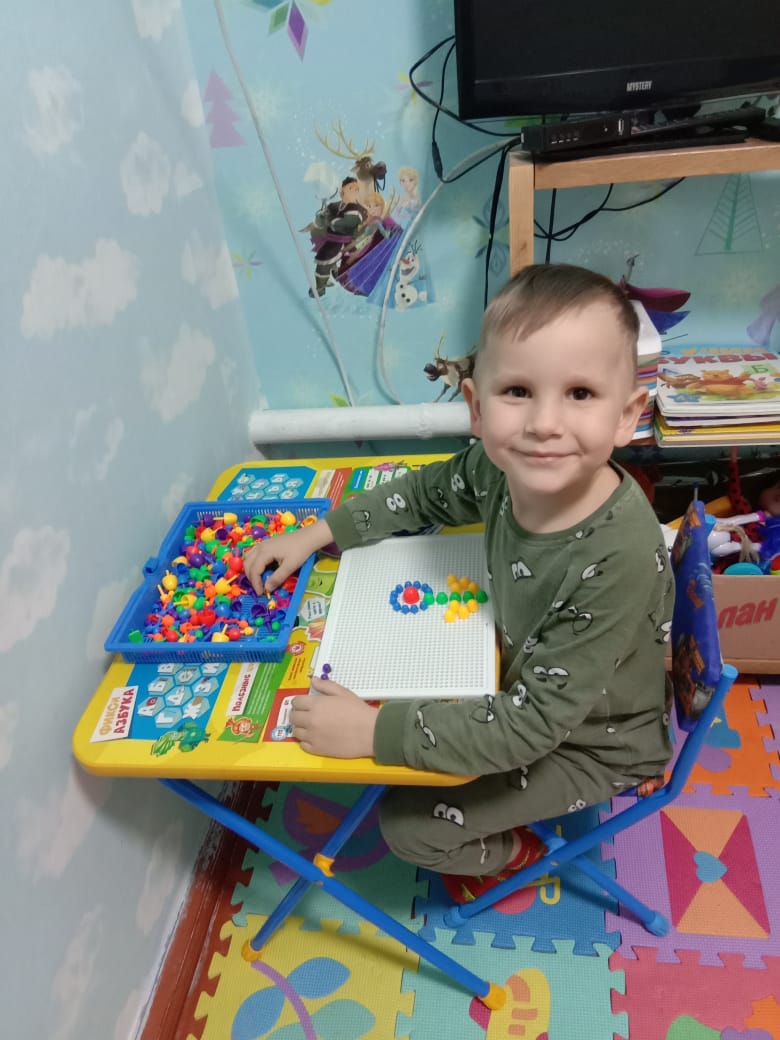 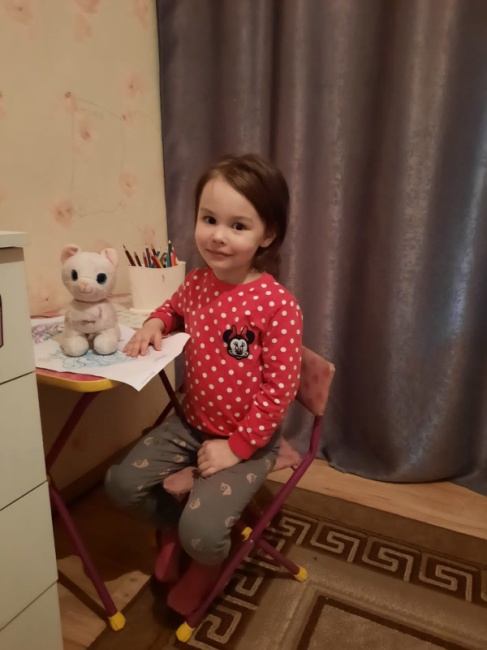 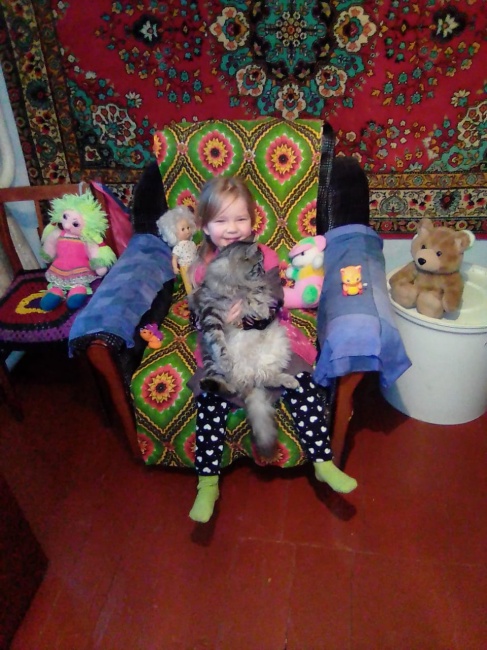 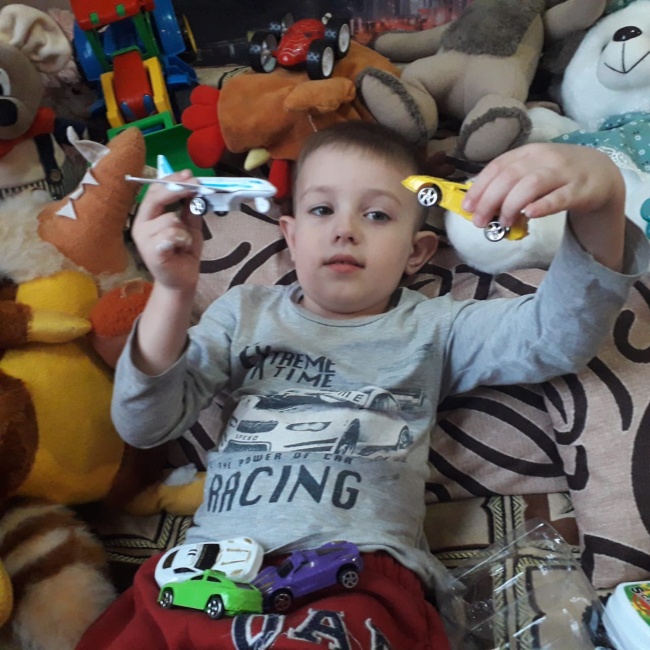 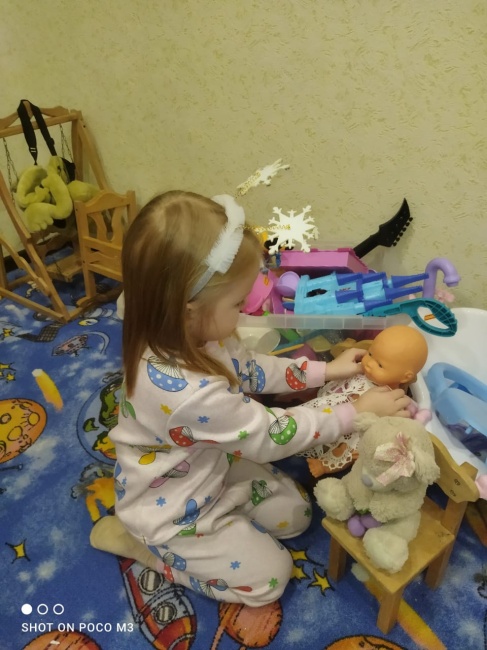 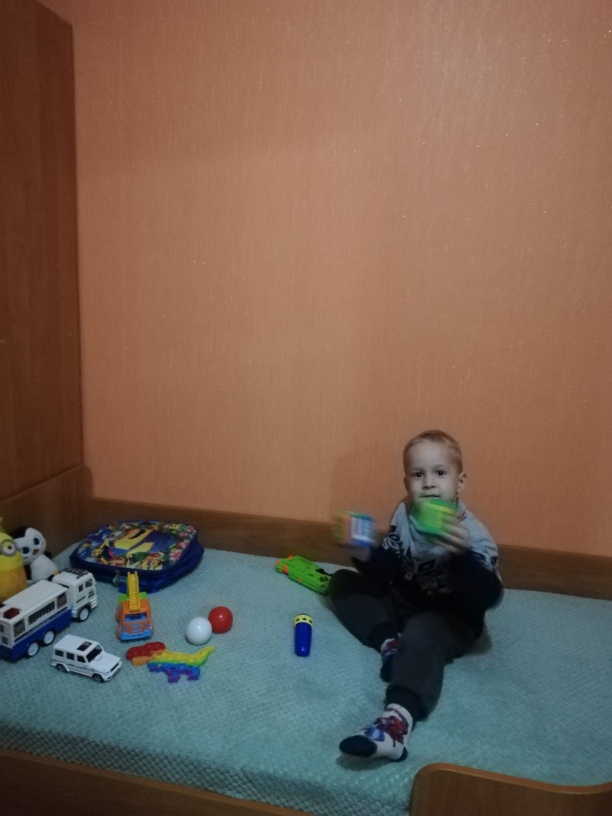 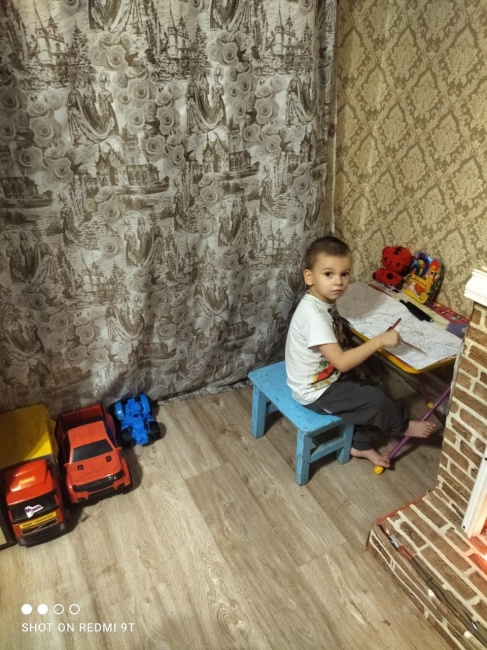 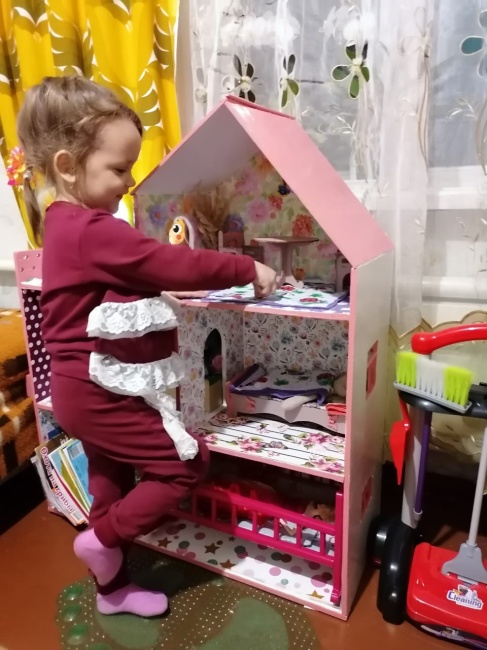 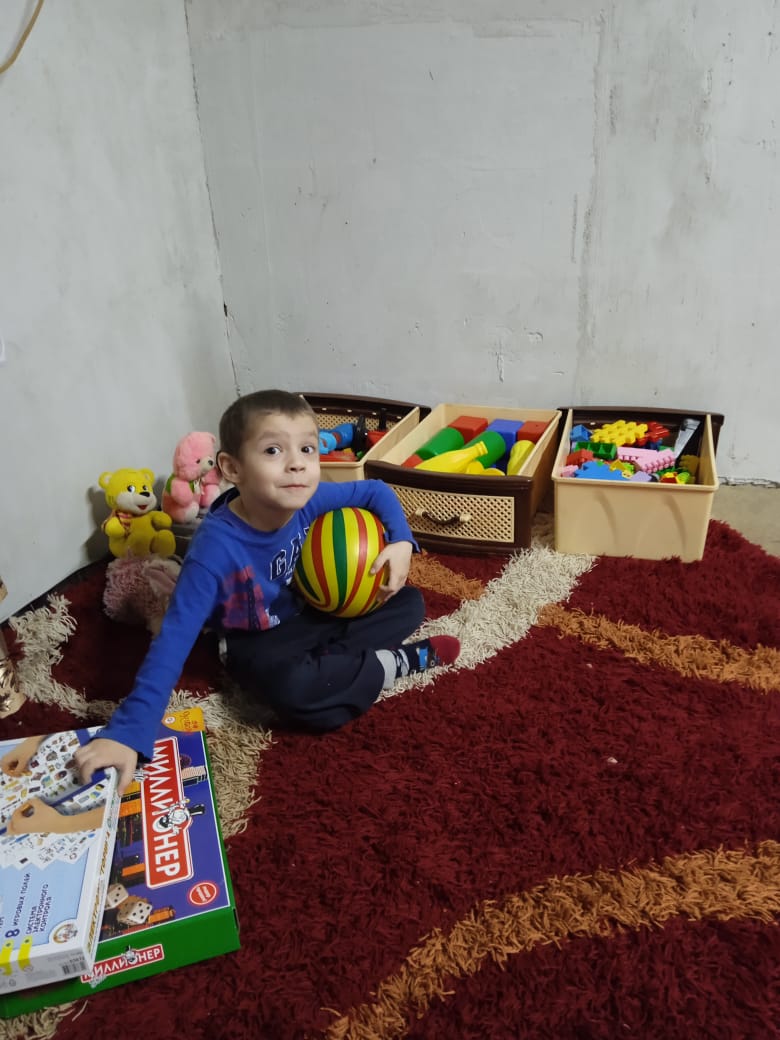 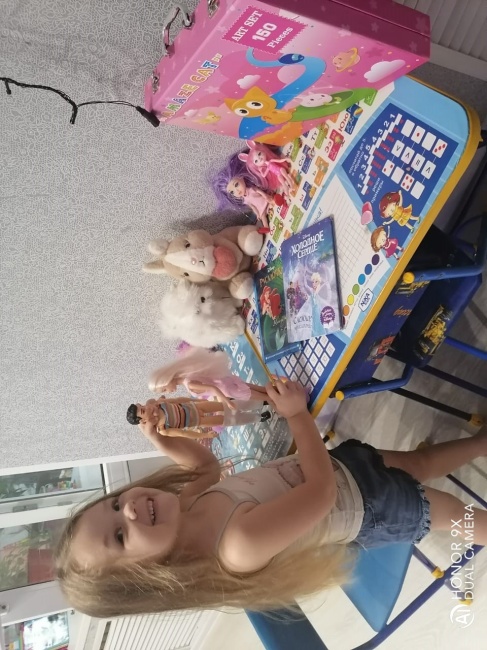 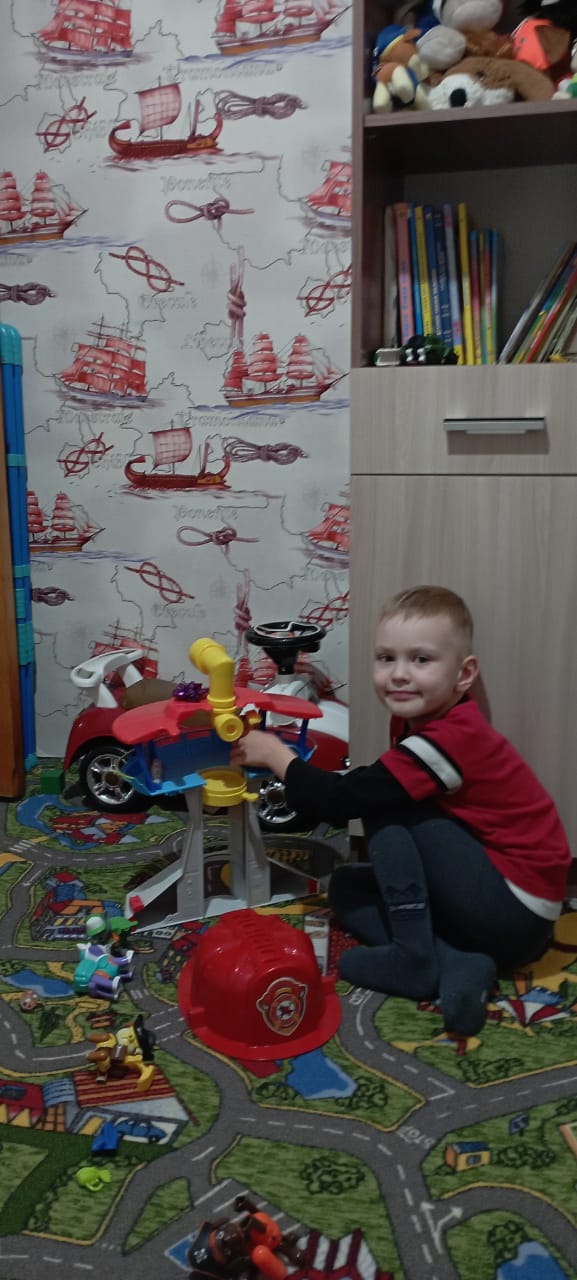 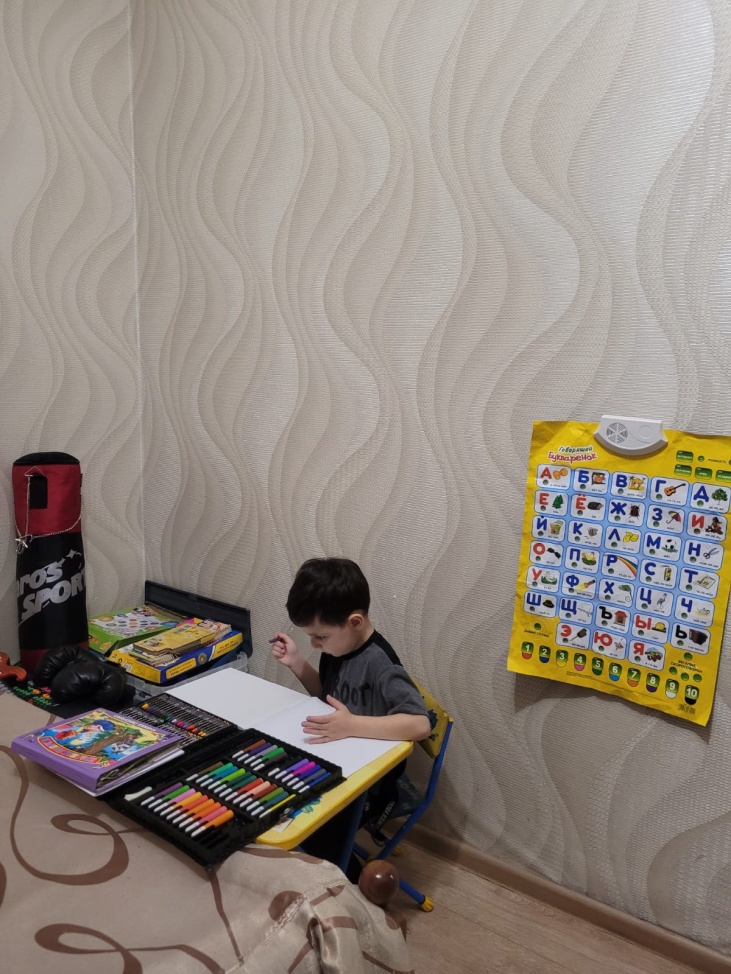 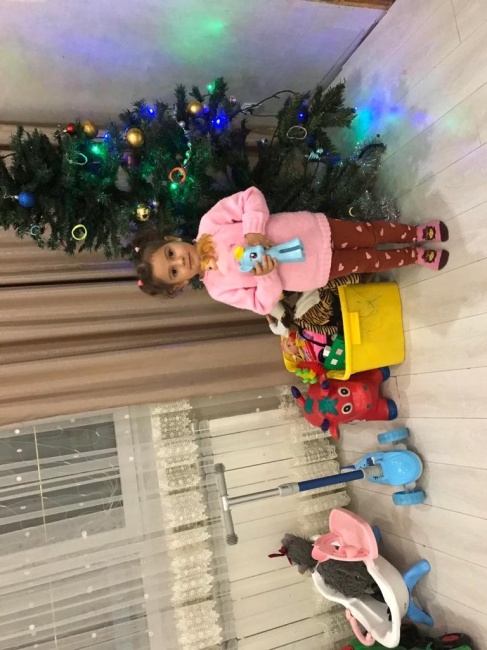 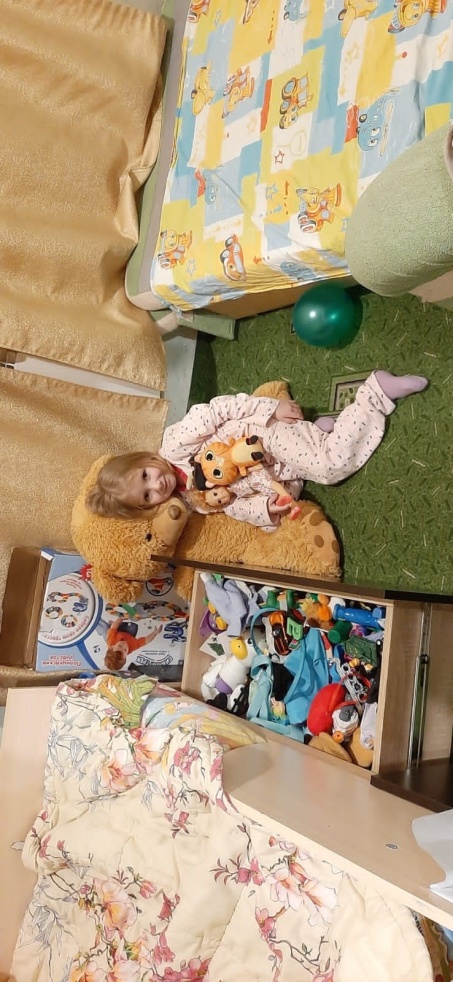 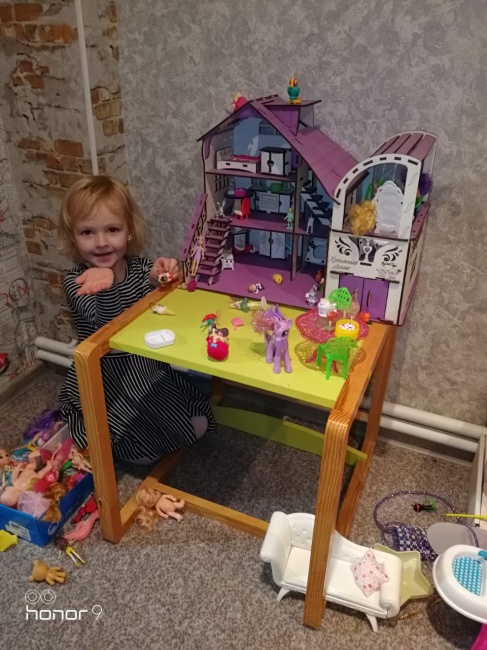 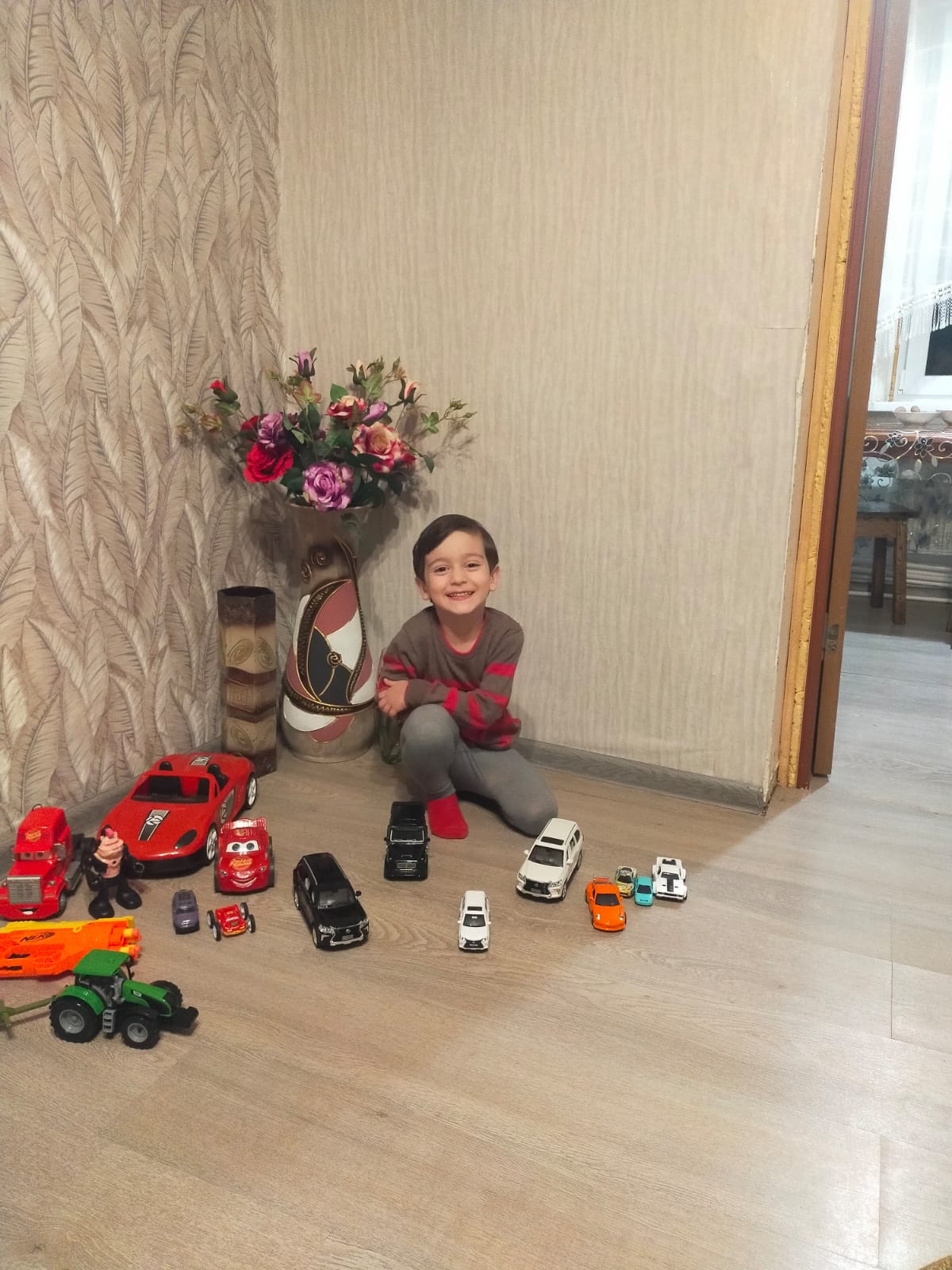 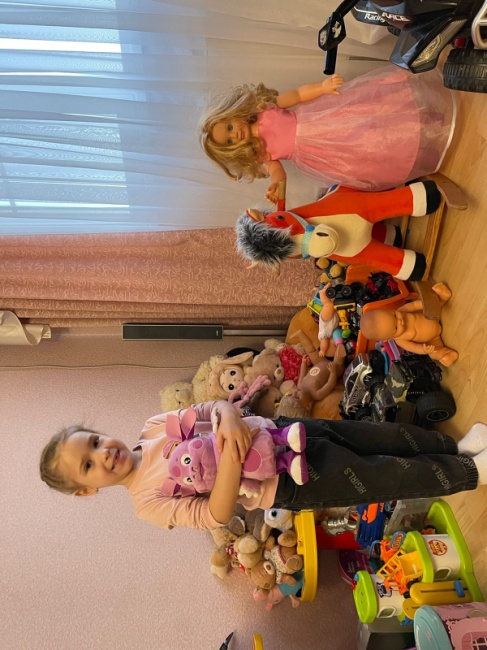 2 этап
Делаем игры сами
«Запомни и повтори»
Воздушный мяч»
«Веселые перчатки»
«Ладошка, ребро, кулачок»
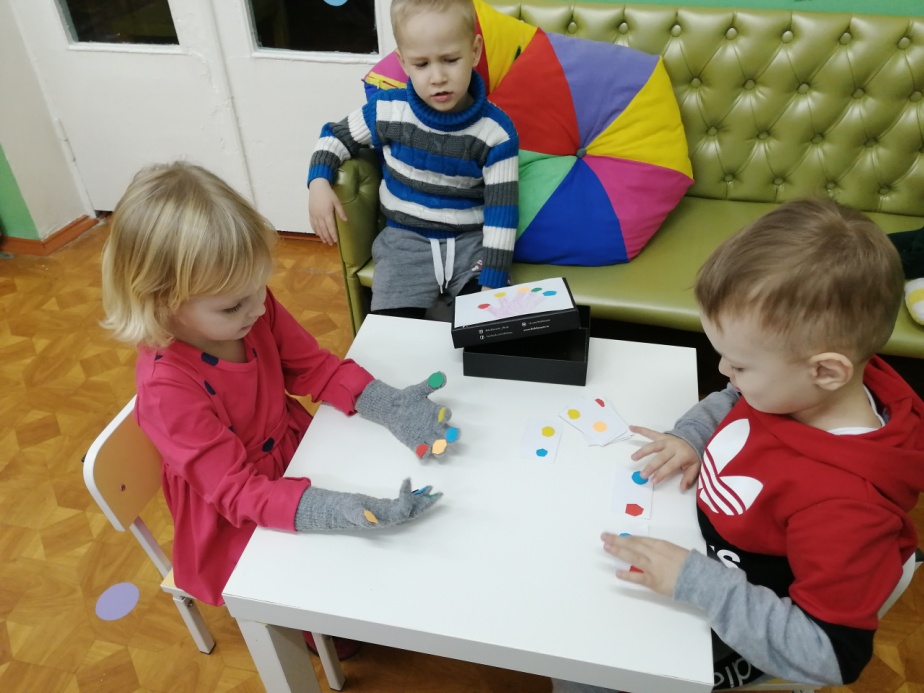 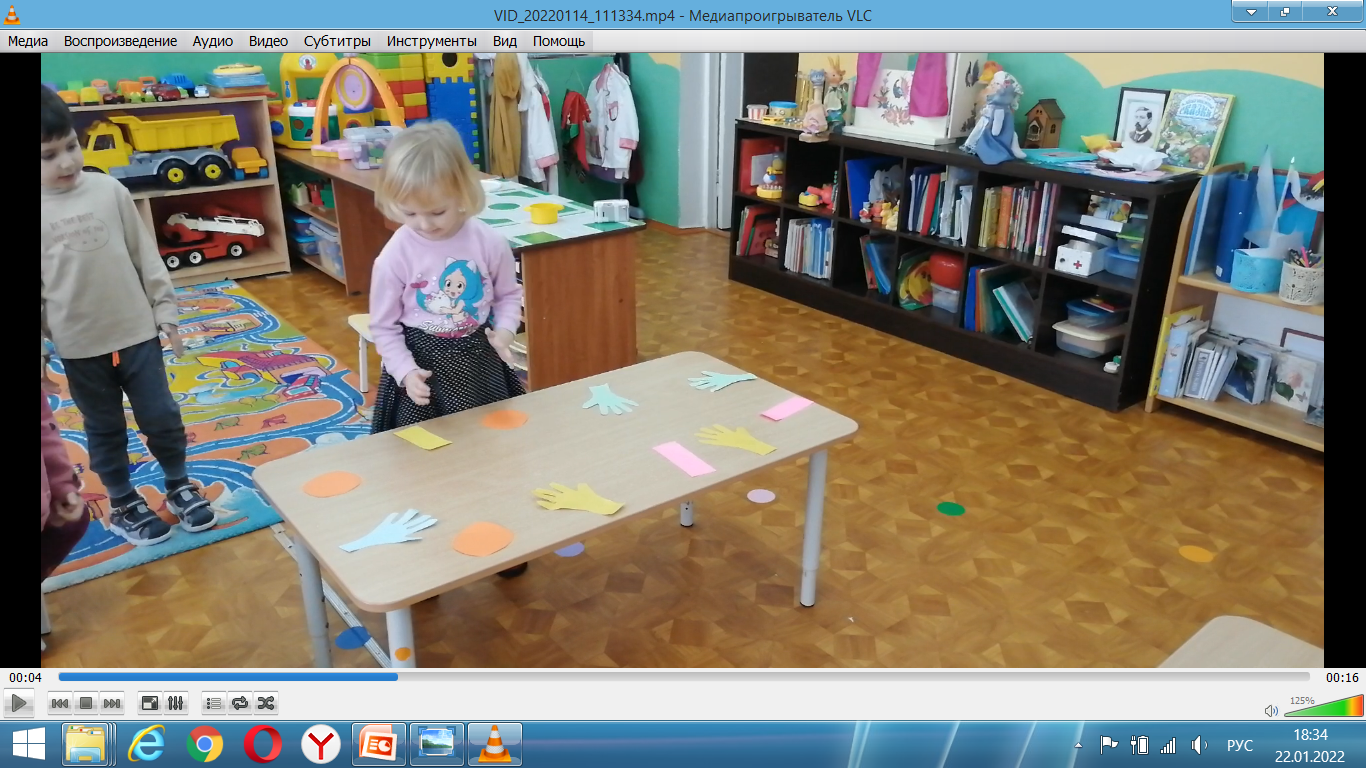 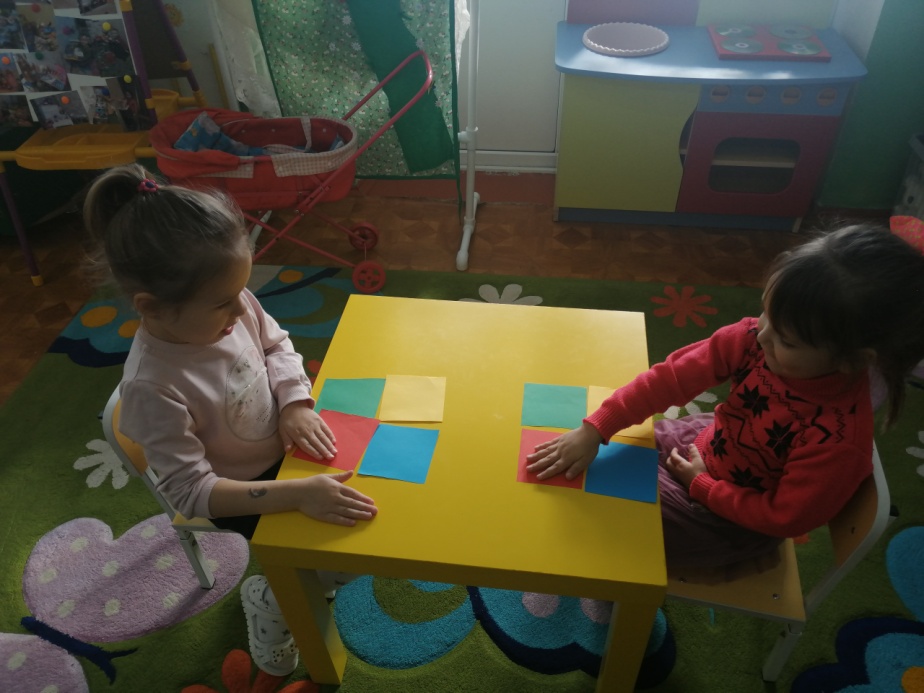 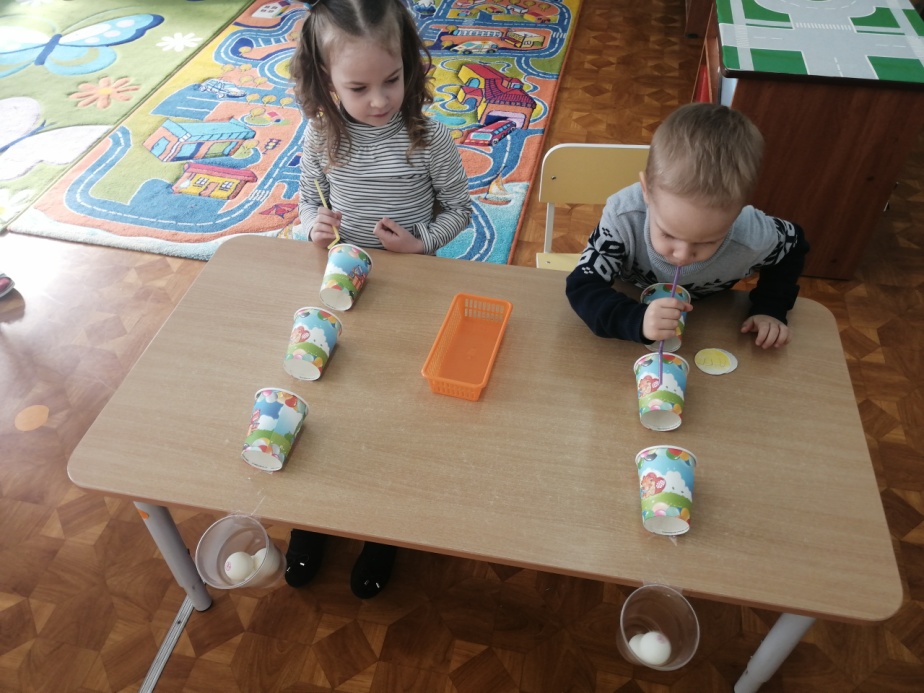 «Салат»
«Прокати - не урони»
«Ловец мячей»
«Рыбалка»
«Утка и охотник»
«Аэрохоккей»
«Портрет»
«Попади в цель»
3 этап
Создание уголка самодельных игр
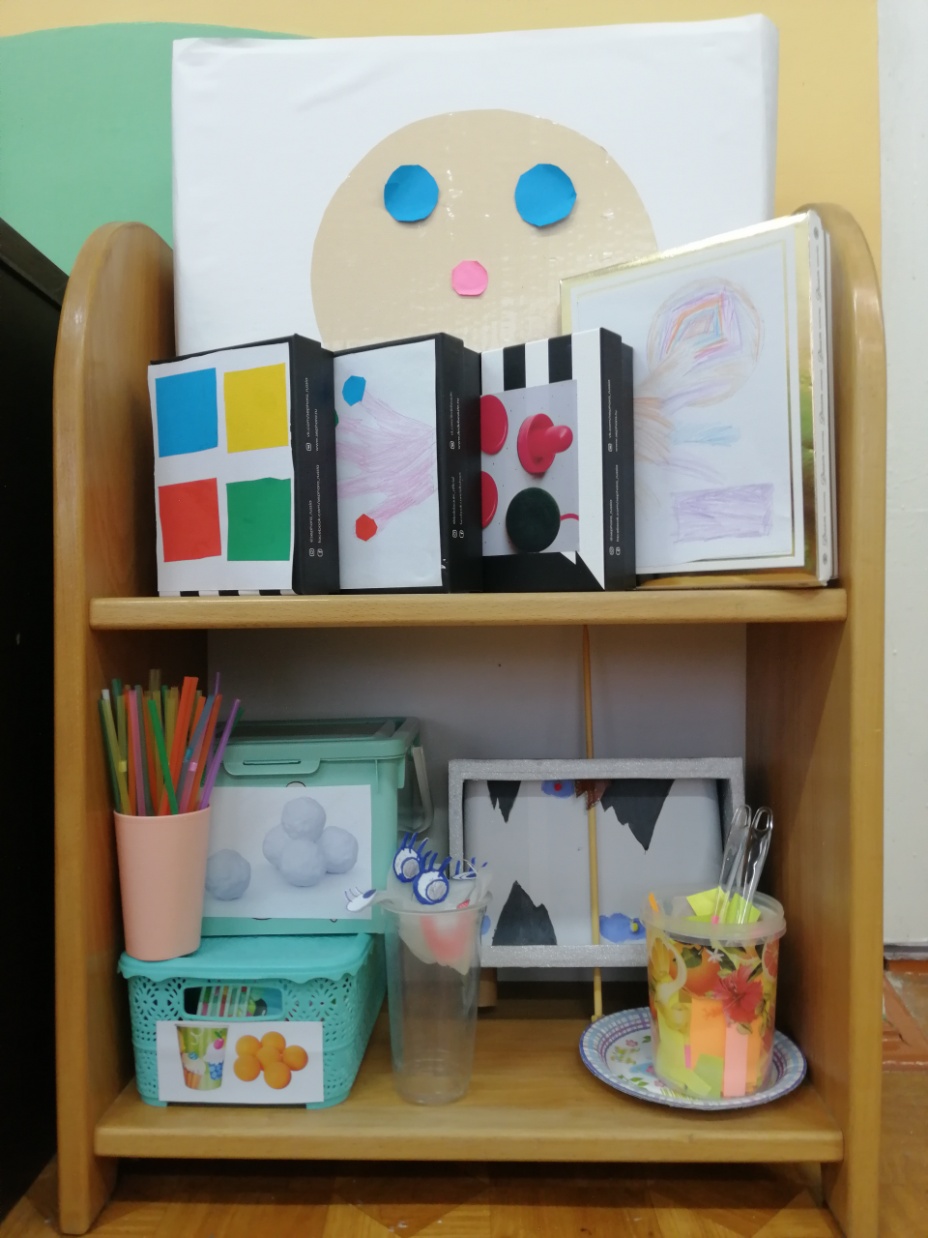 Итоги проекта:
 Развитие наблюдательности, внимания, удовлетворение потребности в самовыражении.
Формирование первичных представлений о многообразии предметного окружения, о том, что человек создает предметное окружение, изменяет и совершенствует его для себя и других людей.
Проявление уважительного отношения и чувства принадлежности к своей семье и к сообществу детей и взрослых в Организации.
Спасибо 
за внимание!